Analyse
03.04.2018 Susan Matland
Agenda
Velkommen
Analyse hva er det?
Forskjellig fra lån
Rutiner ved museene
Har man flere rutiner ved ett museum?
Tilpassing av spectrum
Minimumskravene, dekker de alt?
Flytskjema, kan vi forenkle?
Oppdraget
Rutiner for Analyse
Dvs hvilke prinsipper skal ligge til grunn for å si ja eller nei til en analyse
Hva kjennetegner på en Analyse
Hva
Hvorfor
Hvordan
Hvem for løv å ta en analyse?
Hvordan skal vårt produkt se ut?
Analyserutiner ved museene
Passer Spectrum?
Minimumsstandard
Prosedyren for bruk av samlingene skal sørge for
• at det er mulig å bruke samlingene i forskning og formidling, både av interne og eksterne brukere
• at museet har effektiv kontroll med tilgangen til samlingene og tilhørende dokumentasjon
• at museet kan planlegge og beramme bruk av objekter
• at museet til enhver tid kan gjøre rede for objektet og tilhørende dokumentasjon
• at ny informasjon om objektene blir lagt til i katalogen og viktige forskningsfunn gjøres kjent for allmennheten
• at museet vedlikeholder en oversikt over bruken av samlingene og hvem som har hatt tilgang til å bruke dem
• at informasjon om bruk av objektet kan finnes fram via objektnummeret
Momenter som bør vurderes i sammenheng med retningslinjer for Analyse:
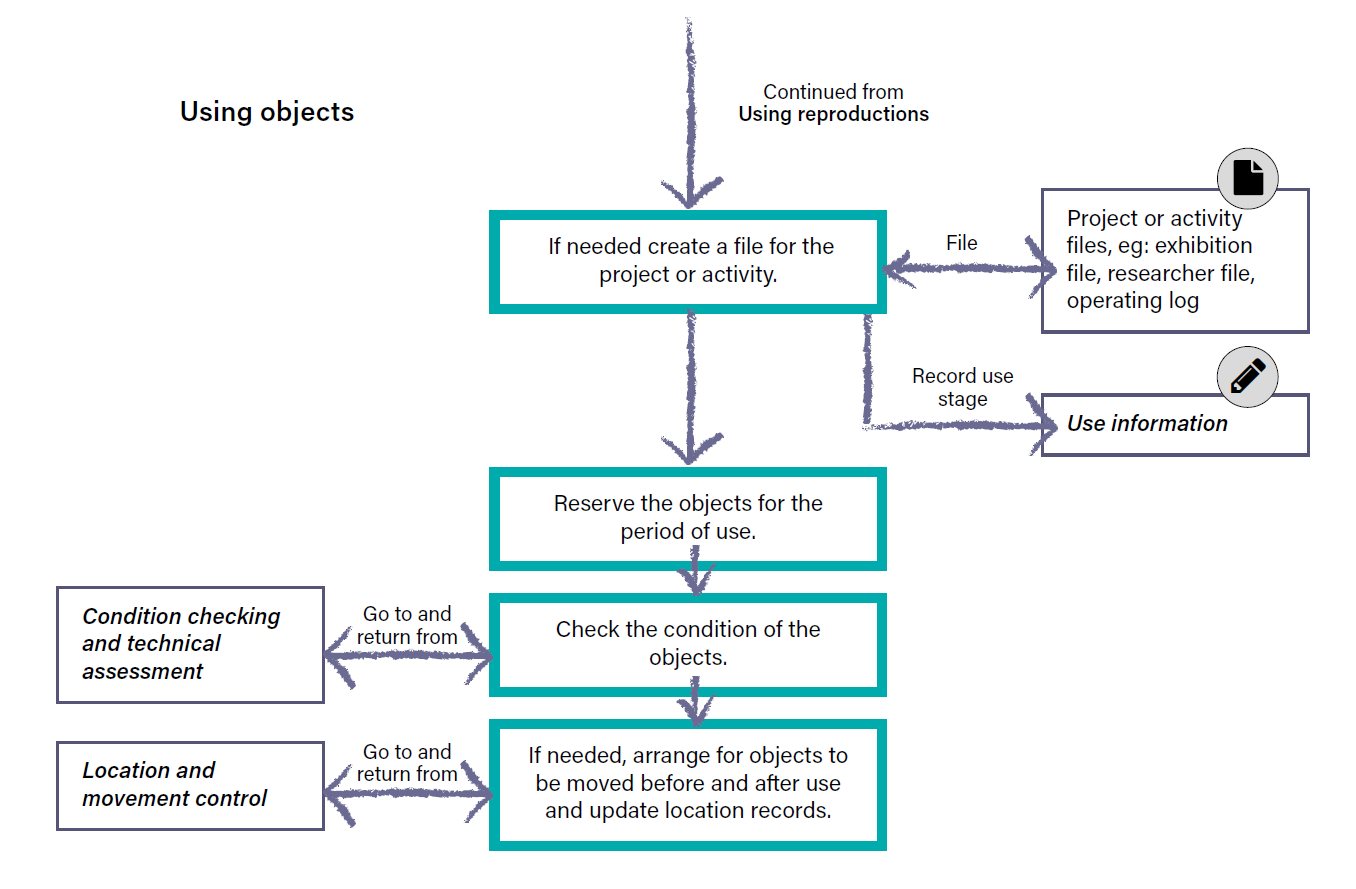 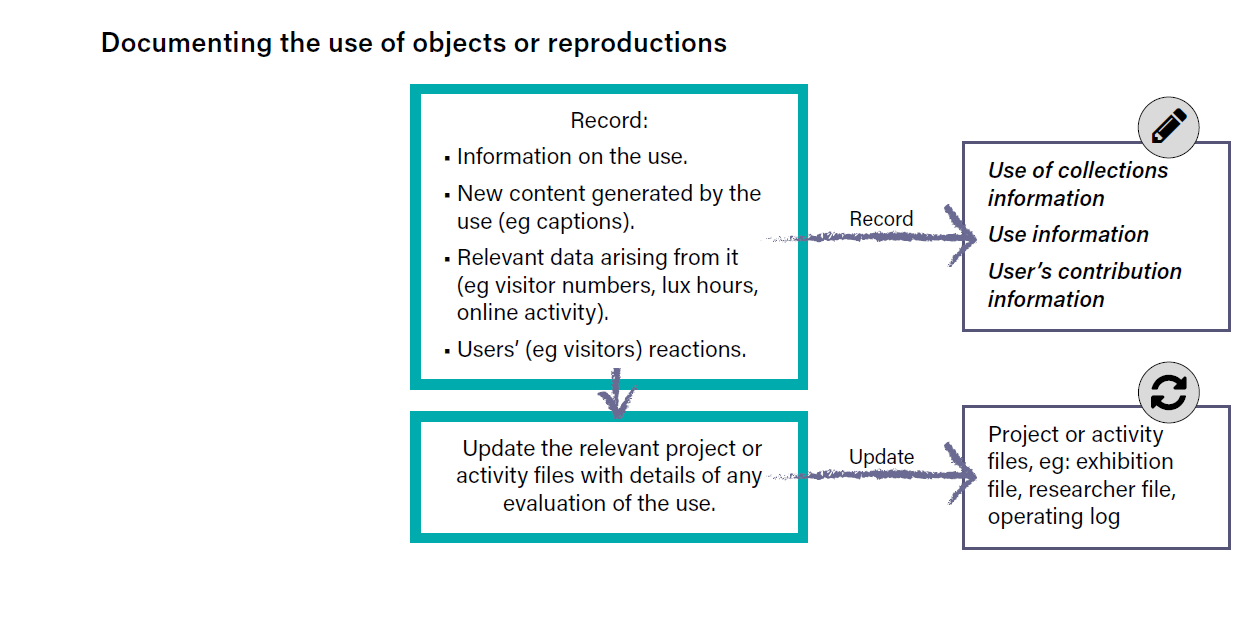 Rolleavklaring Analyse
Godkjenner: Hvem bestemmer om en analyse skal godkjennes, og tolker forespørselen:
Samlingsansvarlig -> Avdelingsleder -> 
Museene trenger et avklart rolleinndeling, hvem som har myndighet til å avgjøre dette
Kultur – samlingsansvarlig (faglig), jnrført, analyseutvalg (hvis det finnes) – også adm.
Natur – samlingsansvarlig (faglig), jnrført, samlingsansvarlig.
Søknadsskj. 
Gruppen anbefalere at det opprettes analyseutvalg på hvert museum hvis det ikke finnes.  Hvert 

Klageinstans?
Ledergruppe / Direktør
Undertegningsmyndighet
Direktør -> delegert myndighet -> leder -> samlingsansvarlig -> tekniker
Økonomi fakturering/ behandling
Saksbehandler
Vitenskapelig ansvarlig 
Utfører
Magasinansvarlig -> teknisk konservator -> tekniker
Oppfølging
Teknisk Konservator – overvåking
Tilbakeføring
Teknisk Konservator
Overvåking av analyse(oppfølging av analyse)
????
Felles Analyseforespøreselskjema?
Generelt med utgangspkt i spectrum minimum
Fasilitetsrapport
-søknadsskj. Legges på net slik at de som søker hvet info. De skal ha med.